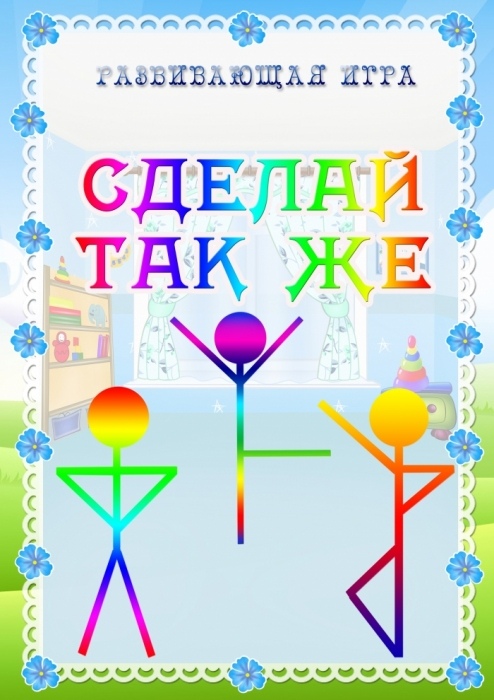 Для детей 4-7 лет
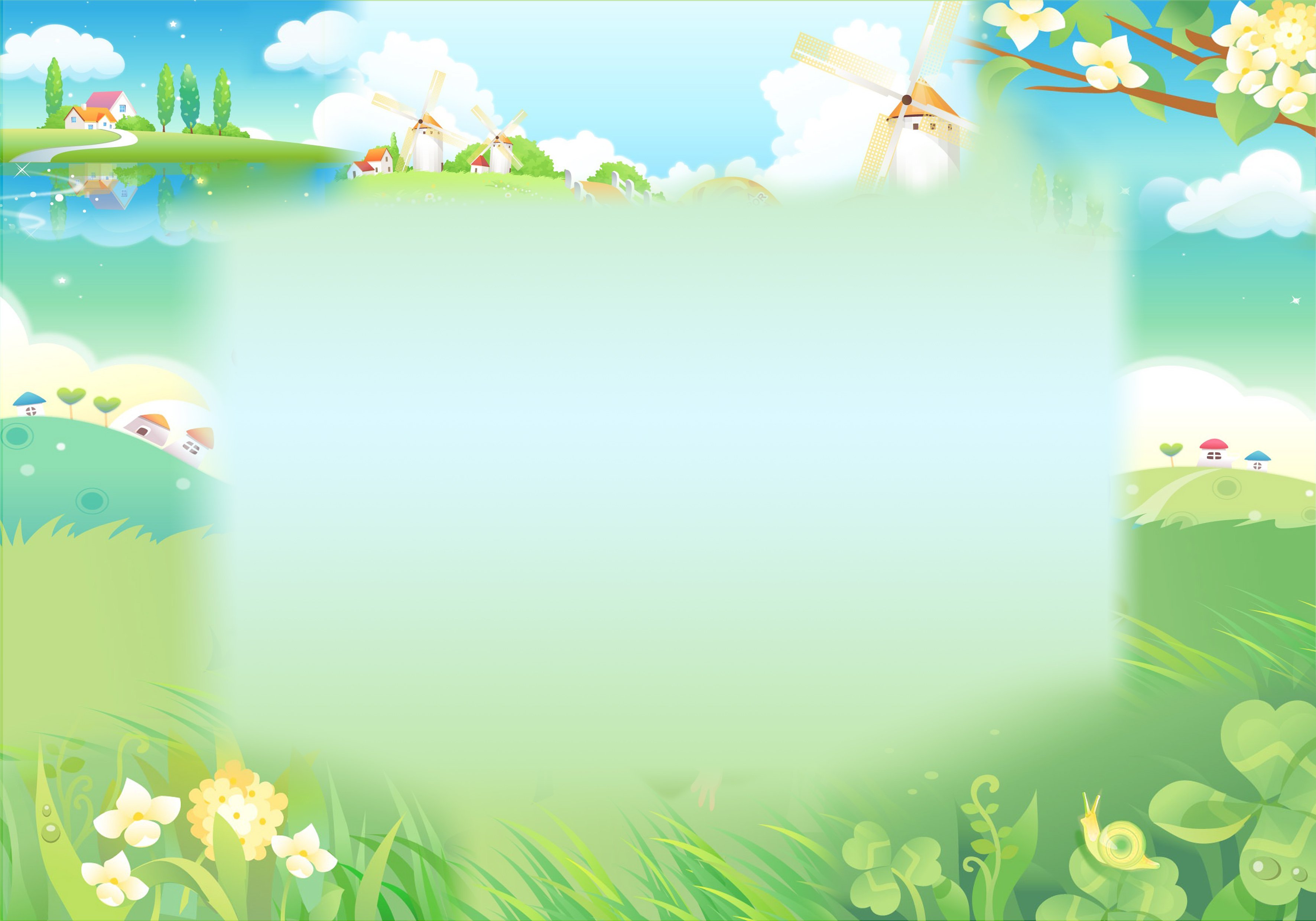 Правила игры
Взрослый показывает картинки с человечком ребенку. 
Ребенок должен занять то положение, в котором стоит человечек.
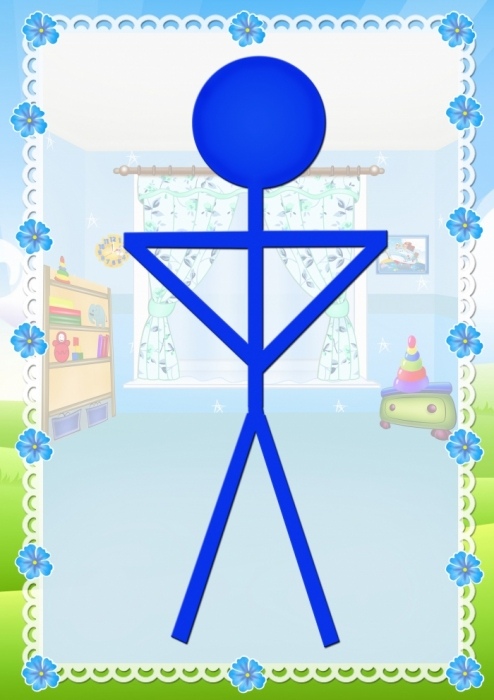 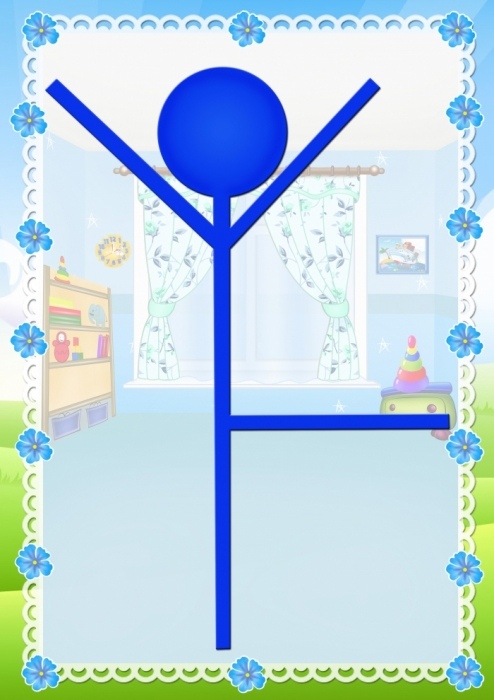 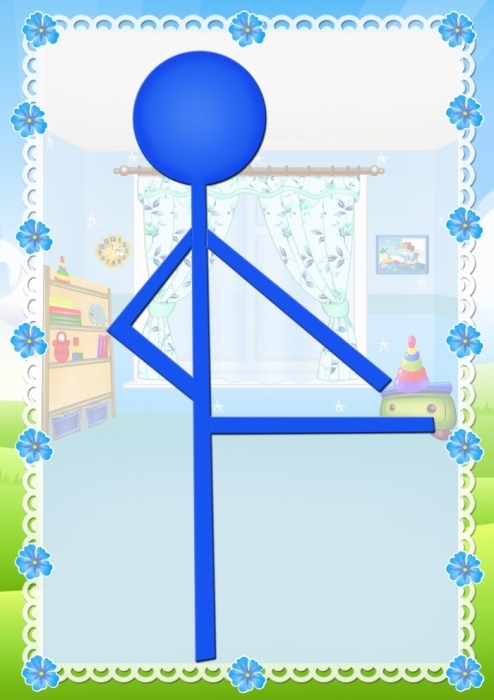 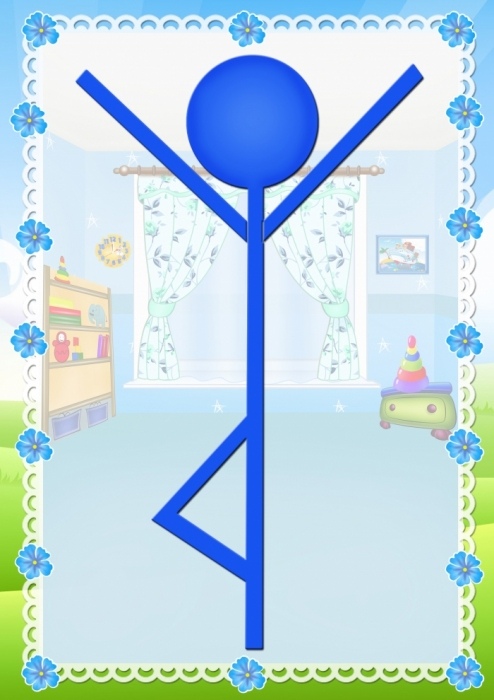 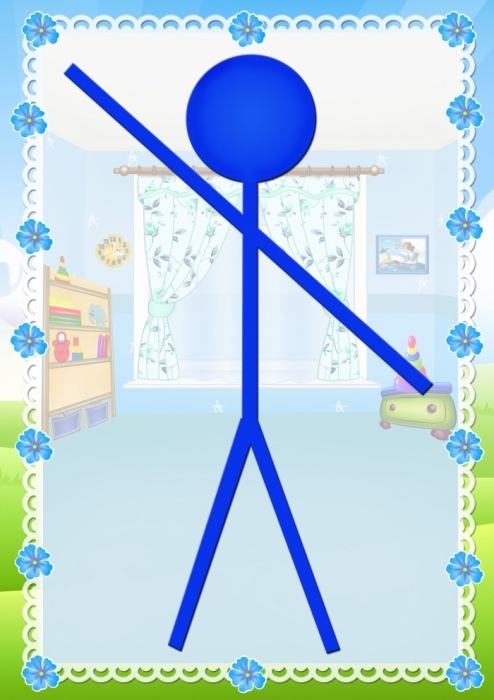 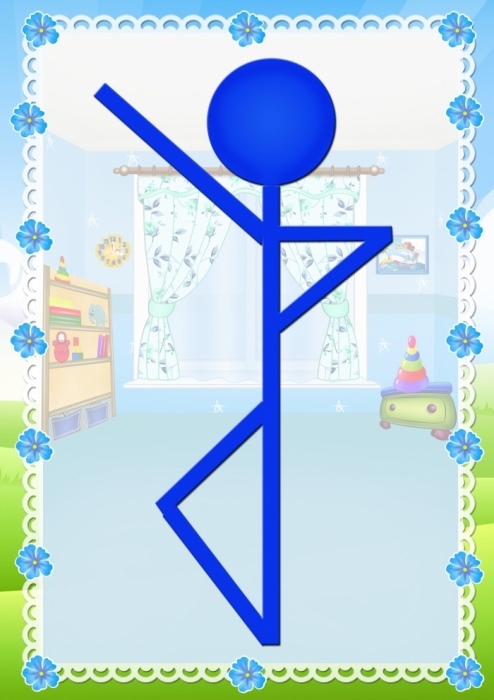 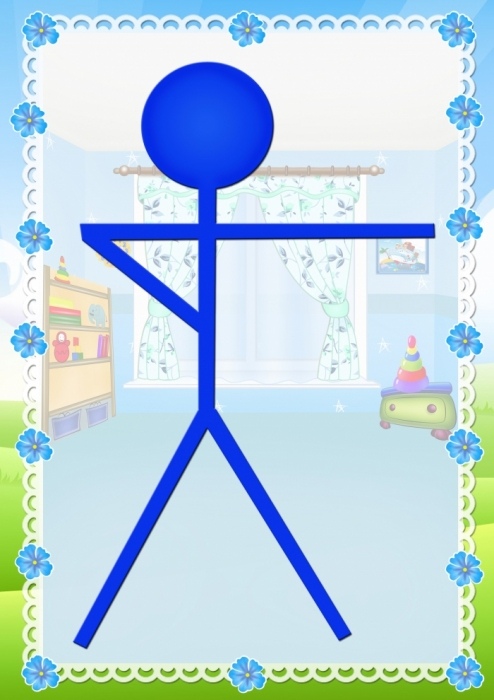